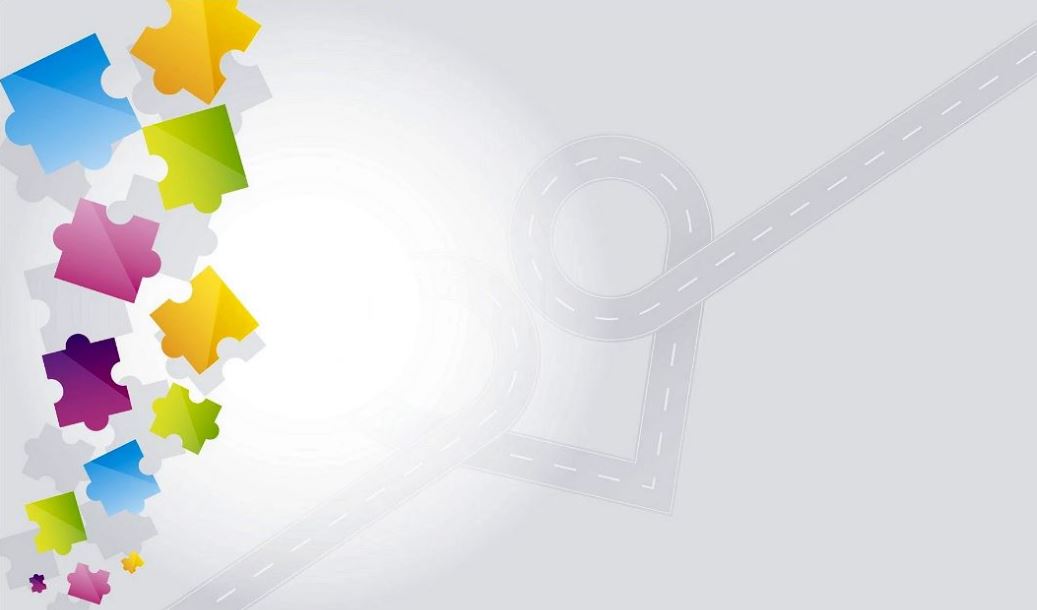 МУК МБ Кольского района имени
 М.В. Ломоносова
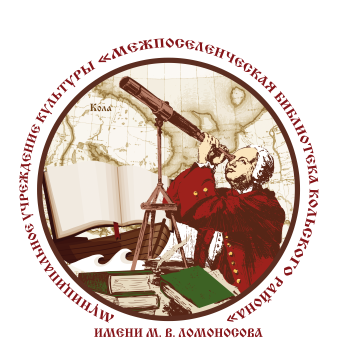 Брендинг как фактор повышения узнаваемости библиотеки
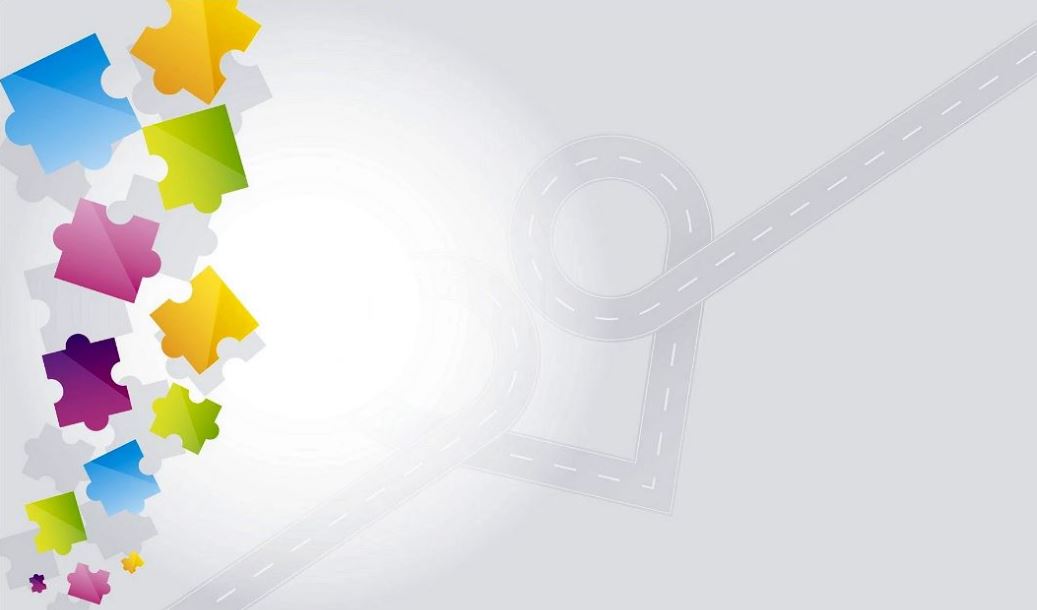 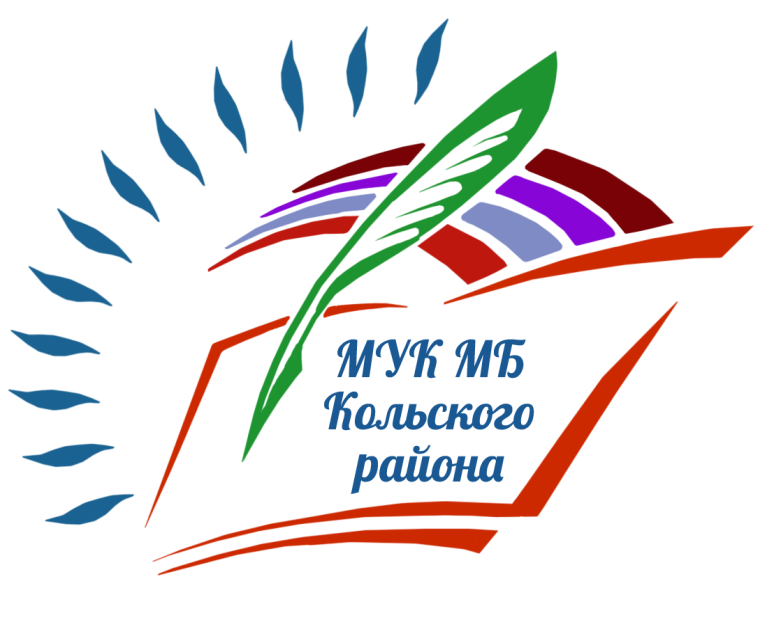 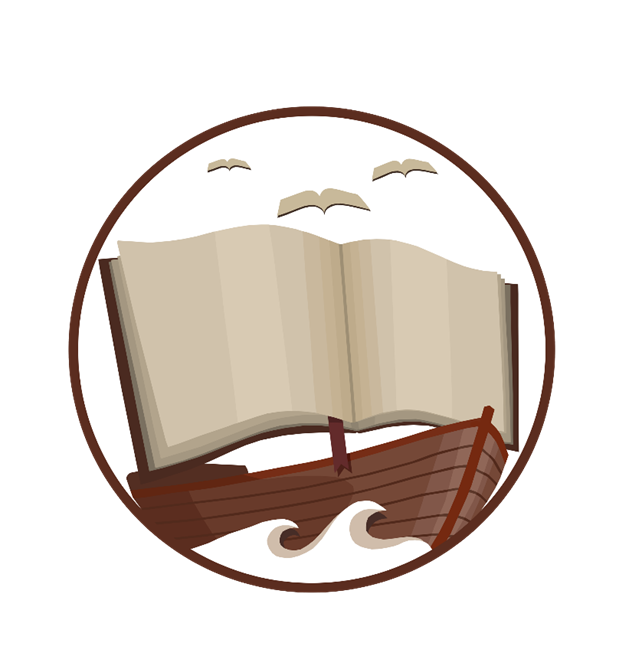 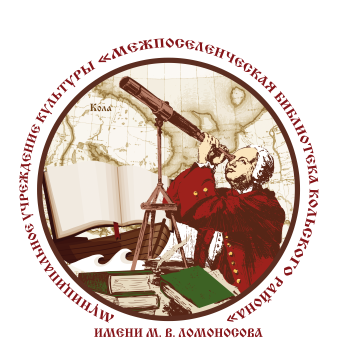 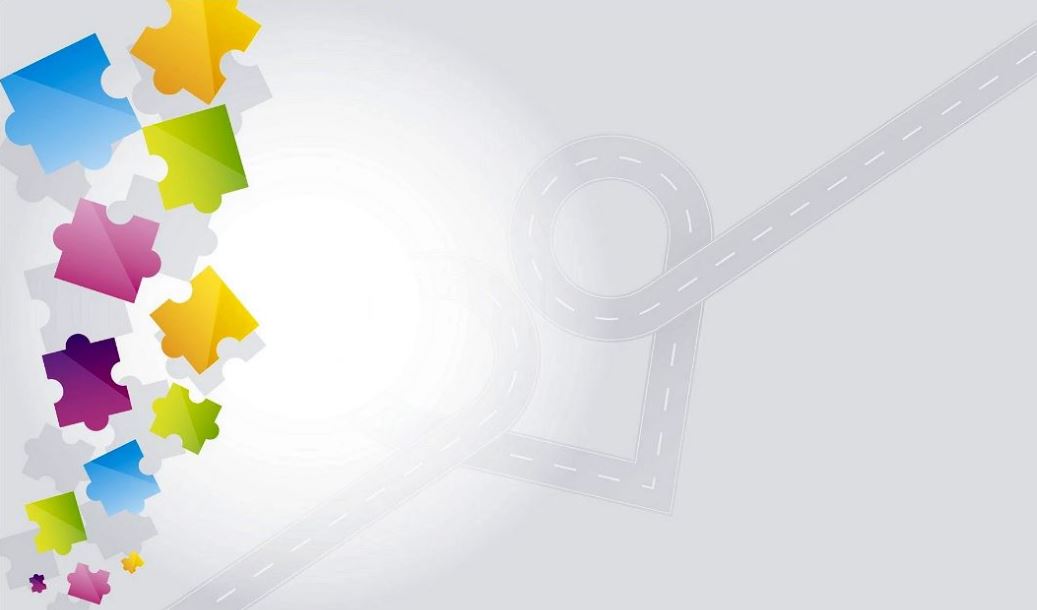 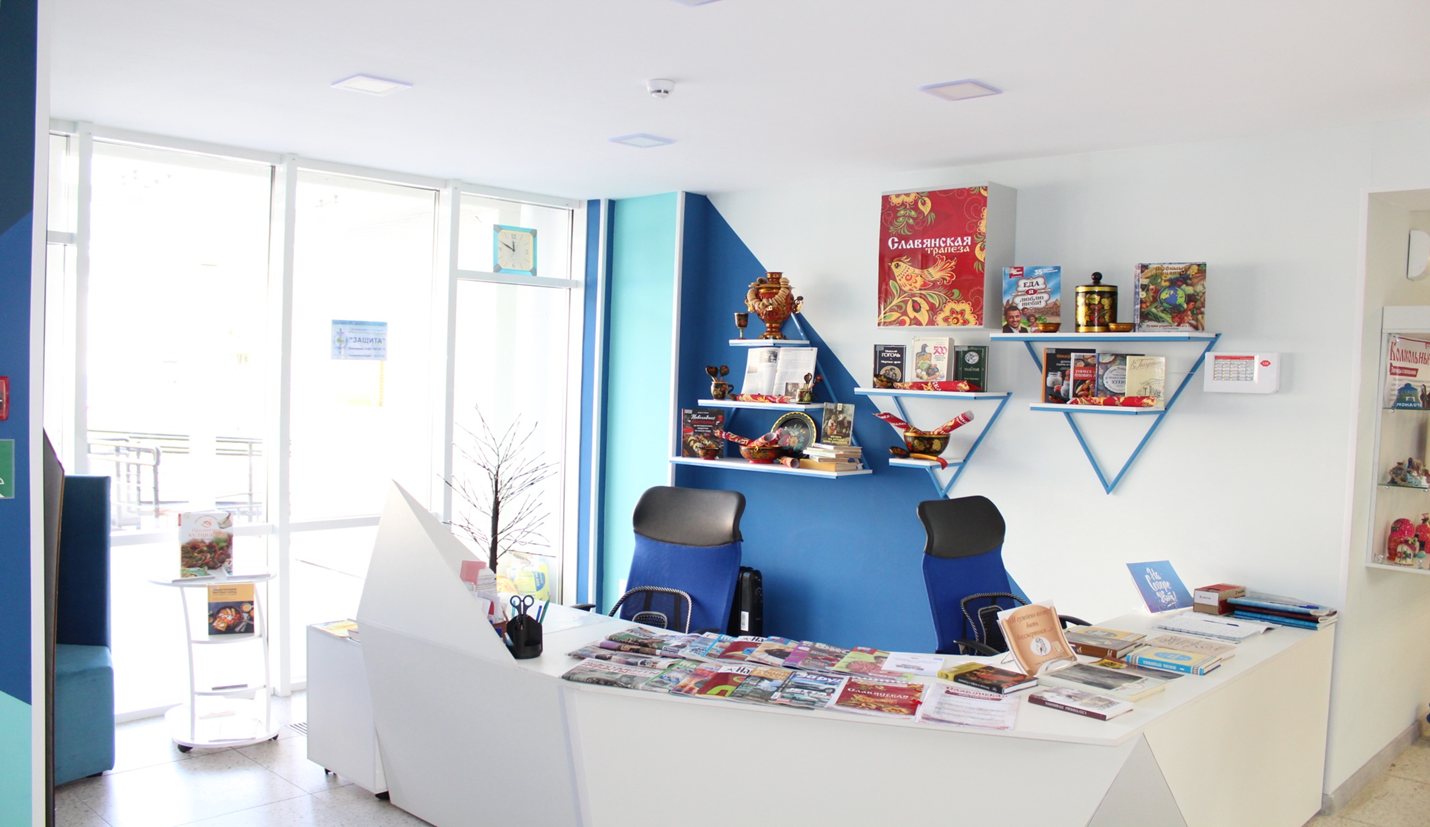 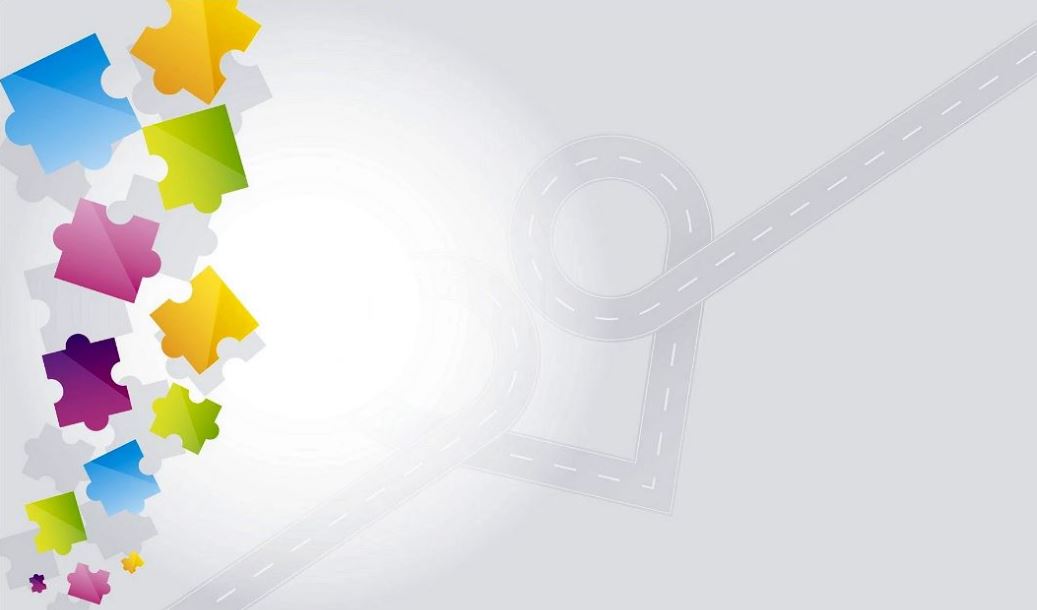 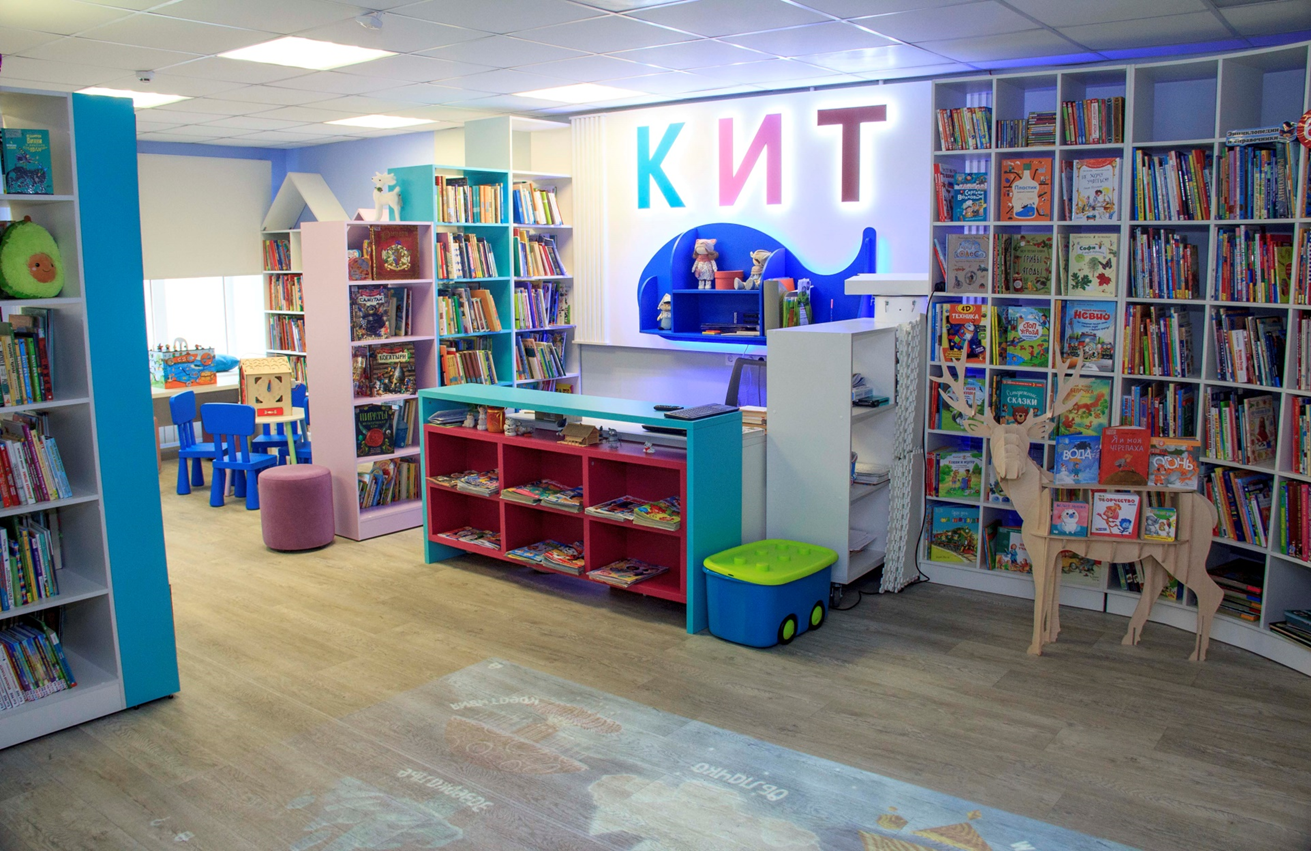 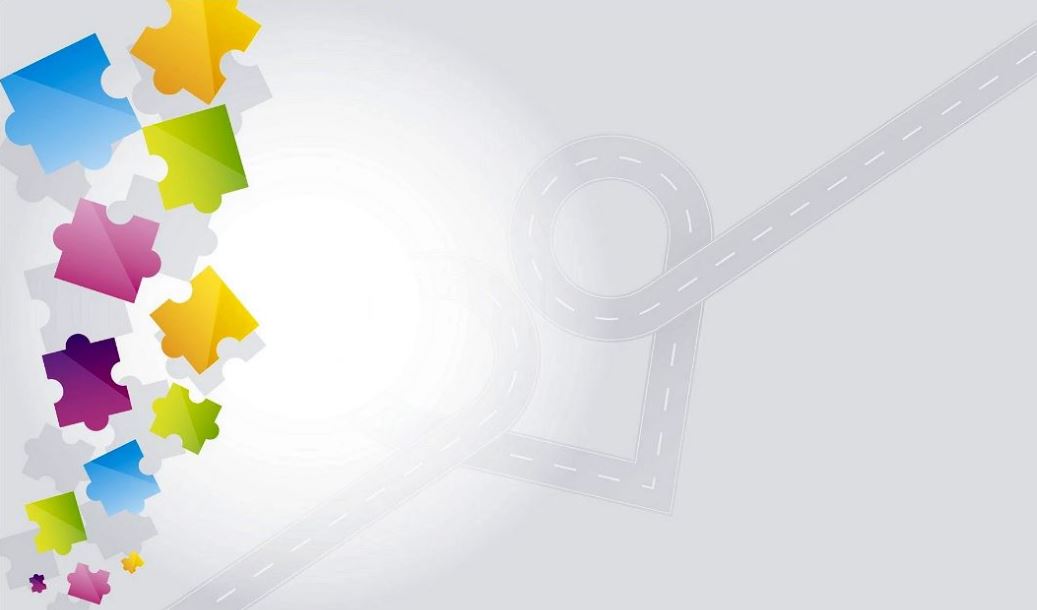 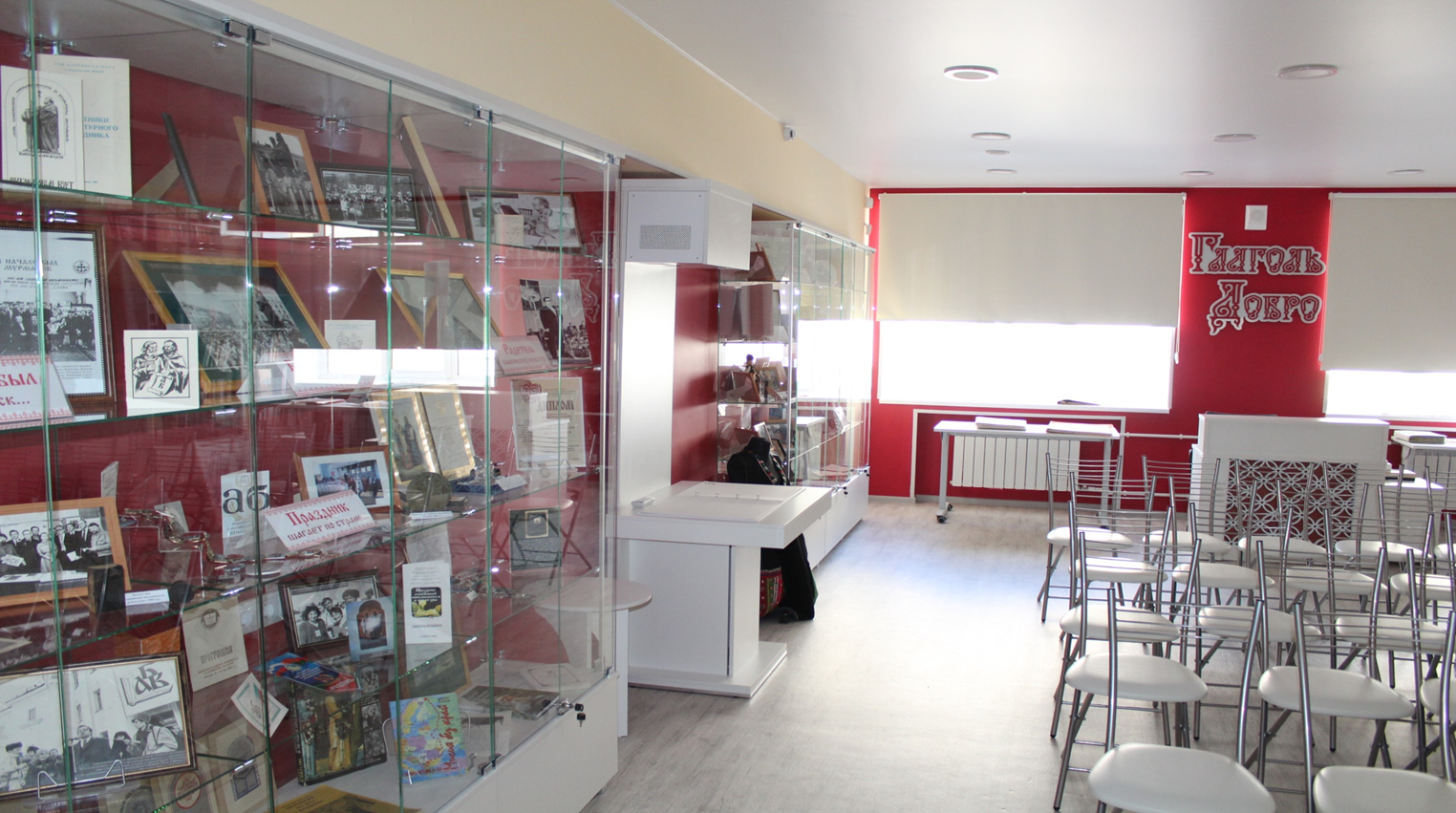 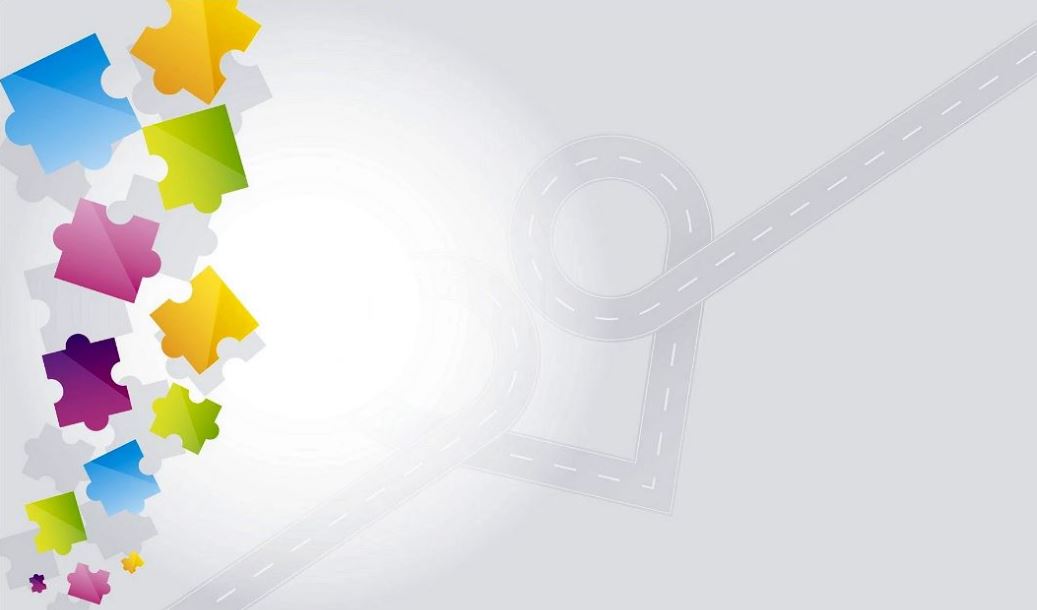 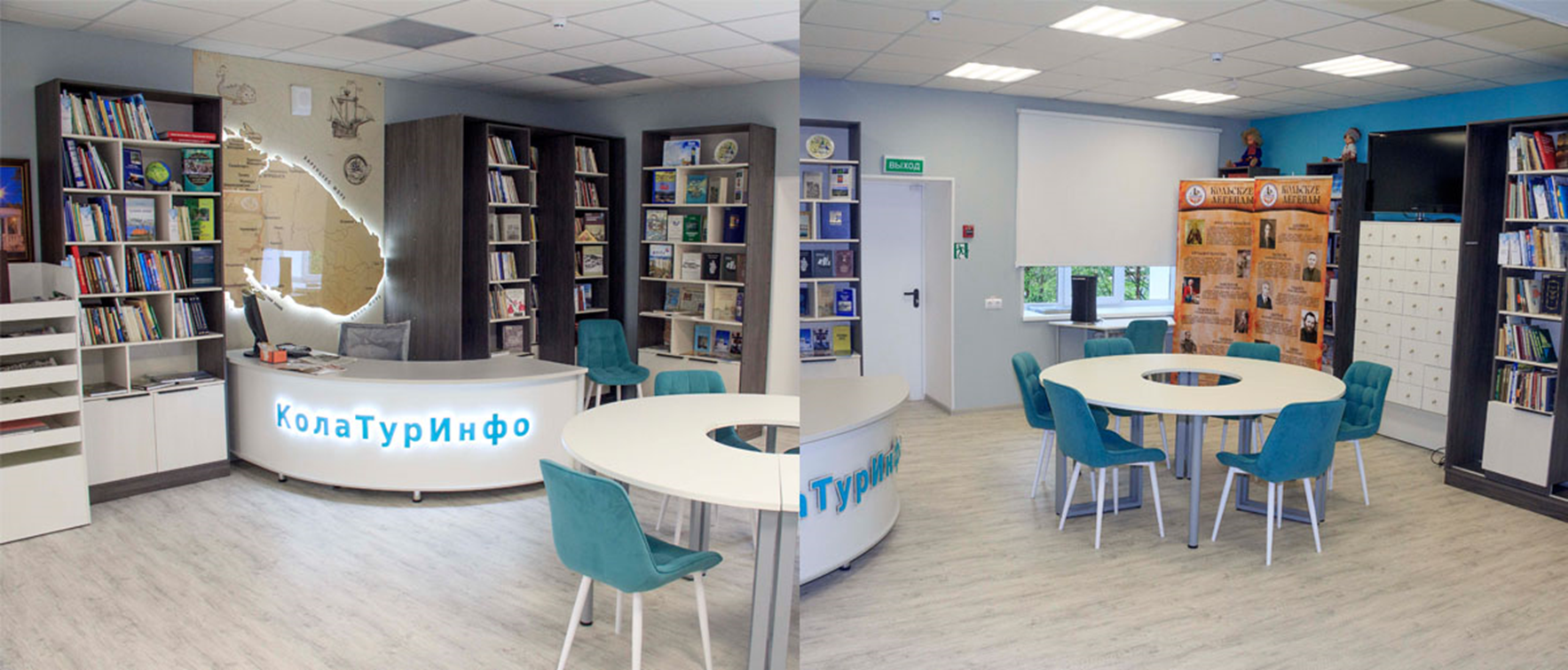 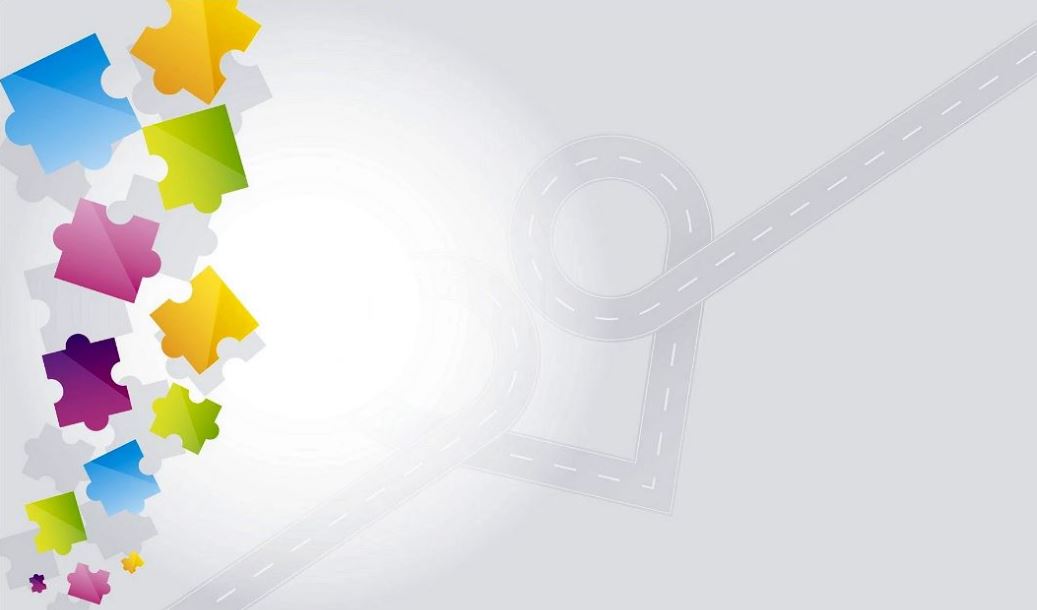 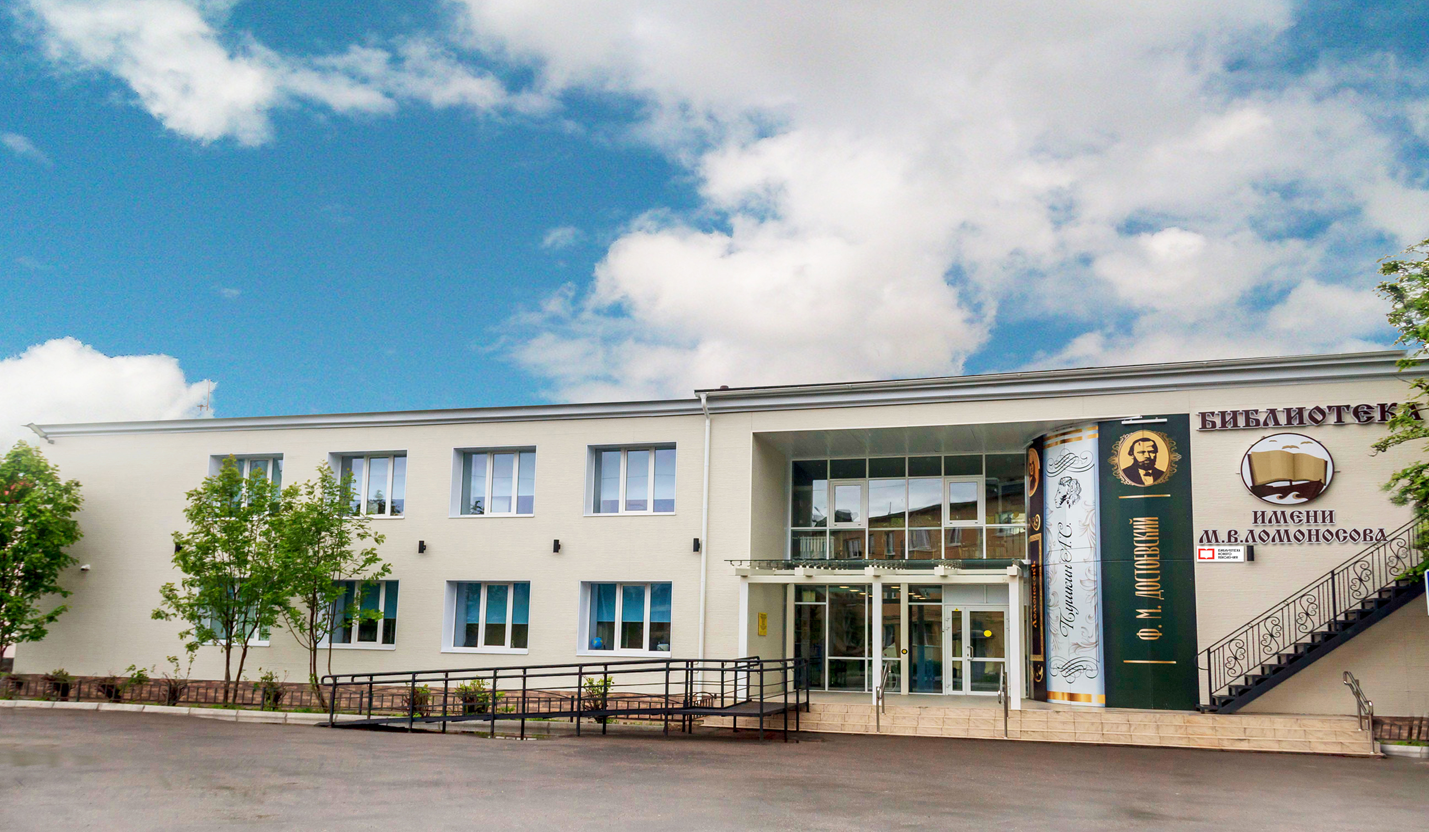 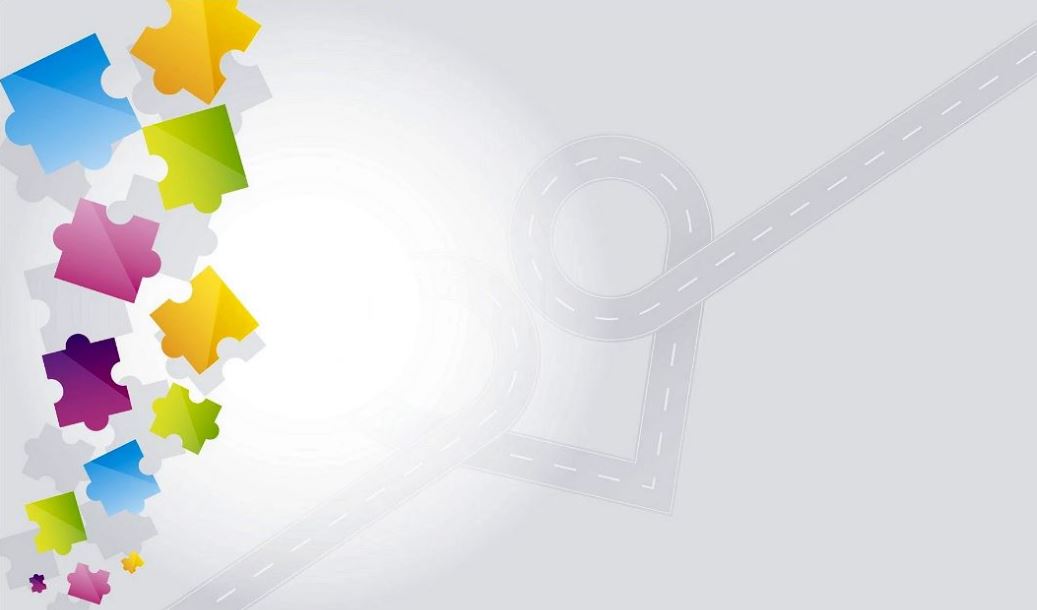 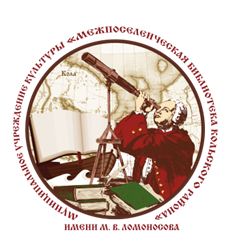 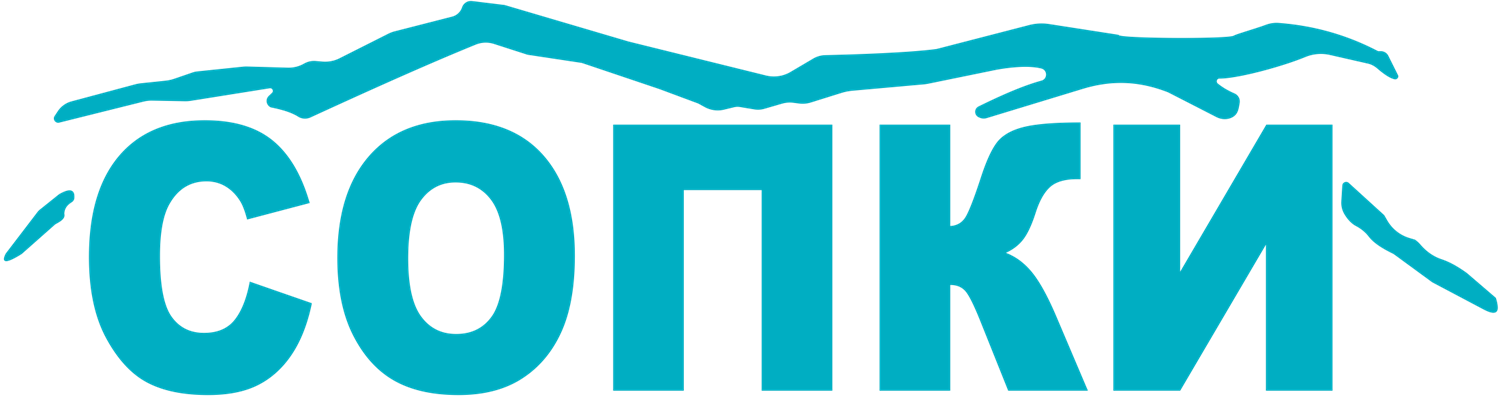 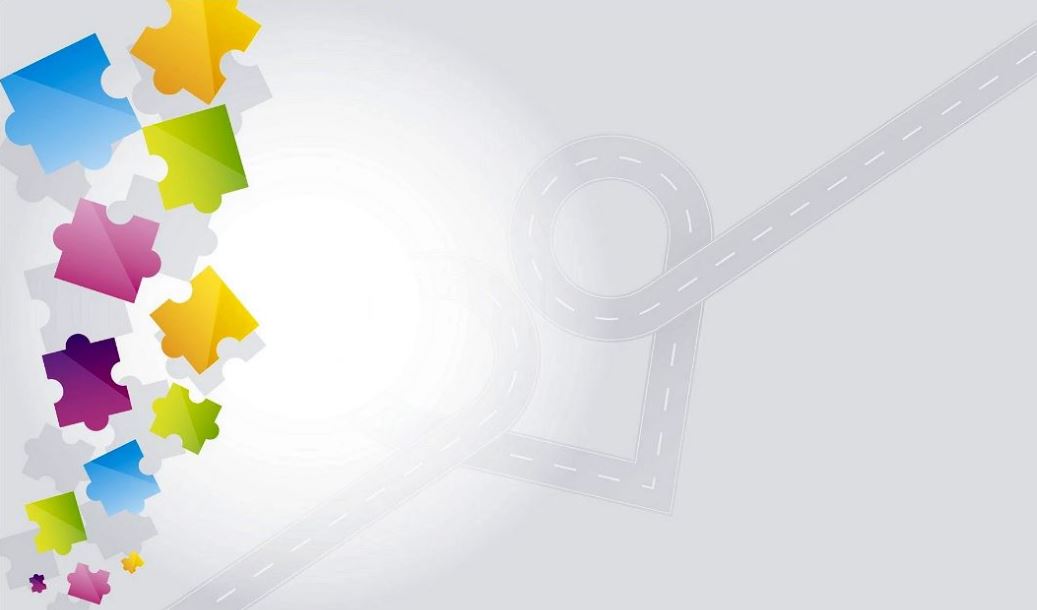 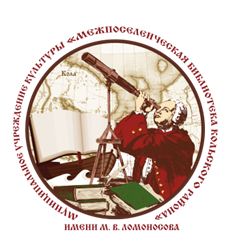 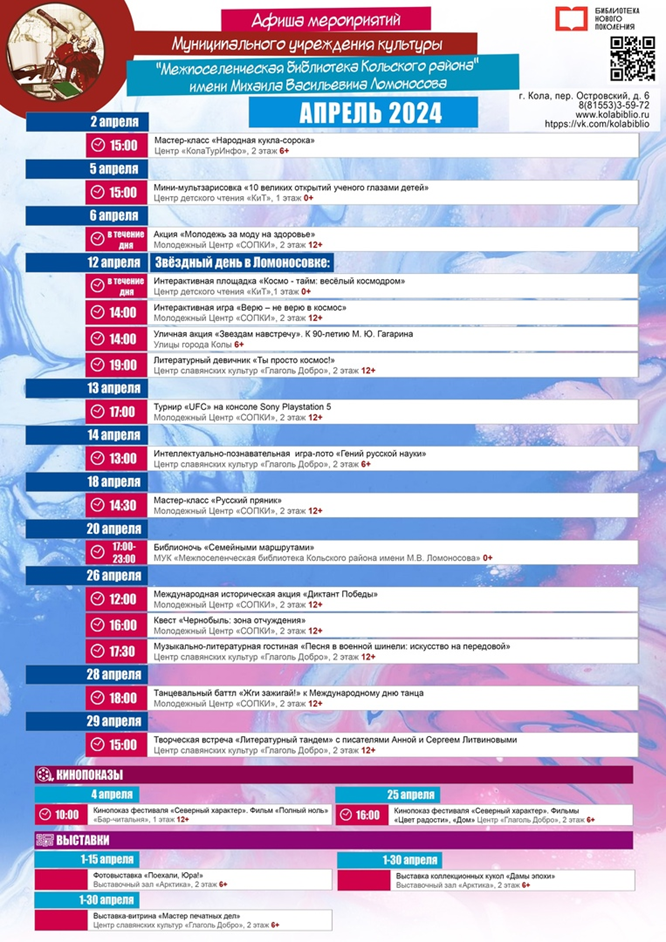 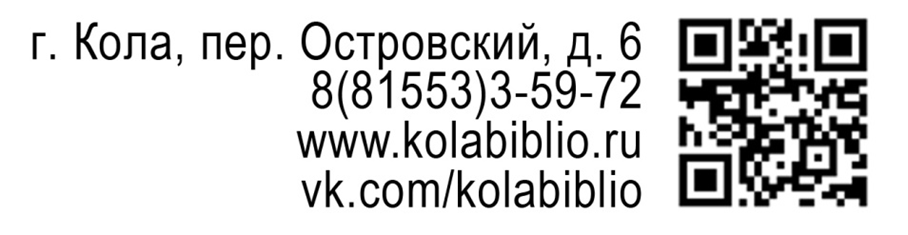 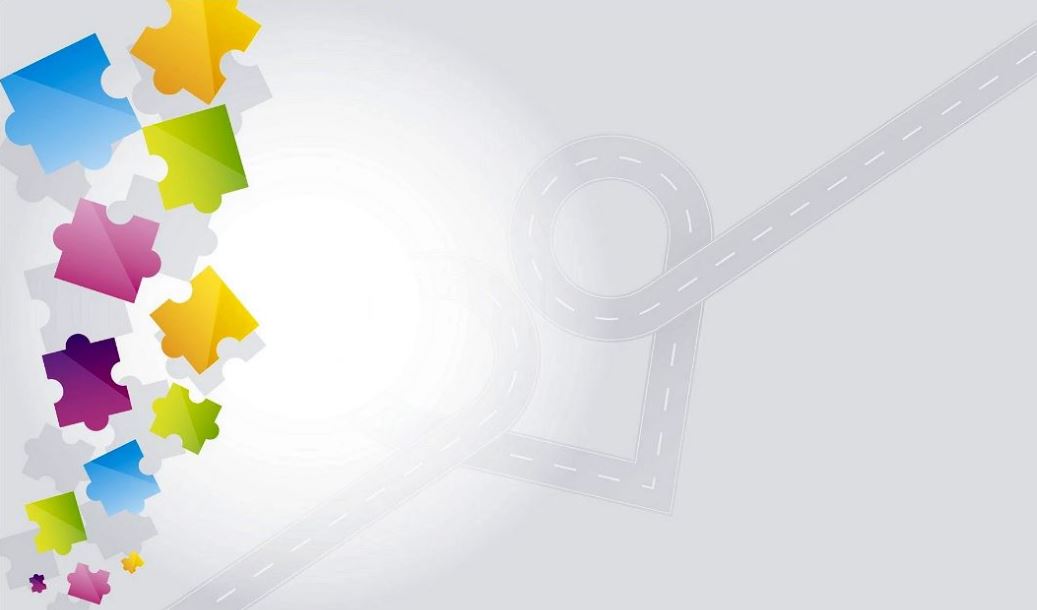 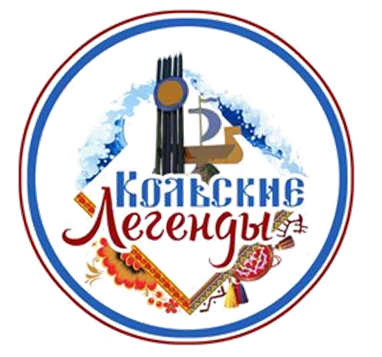 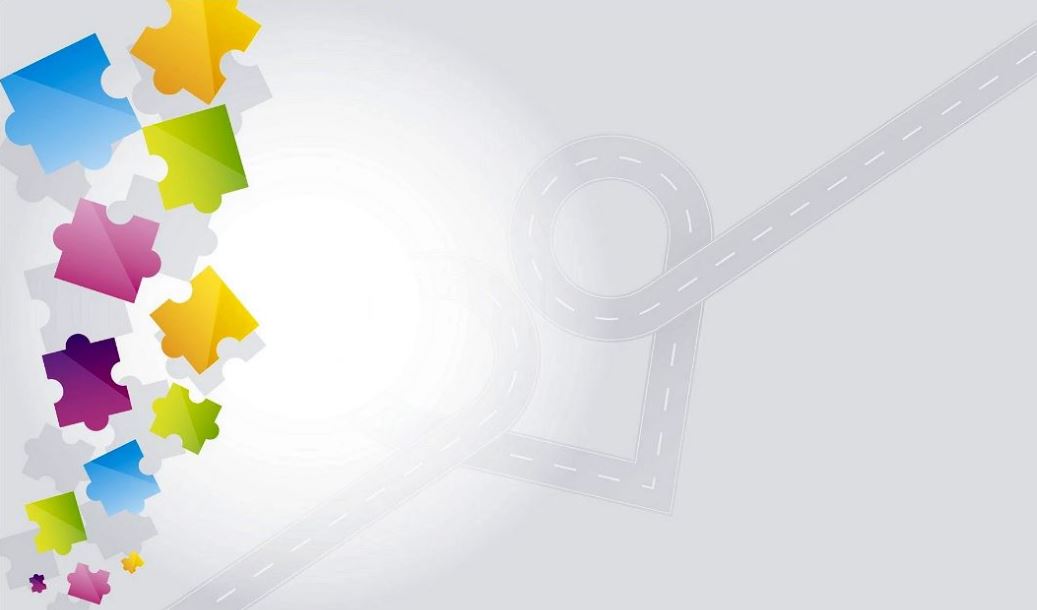 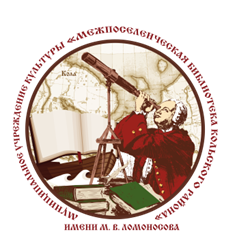 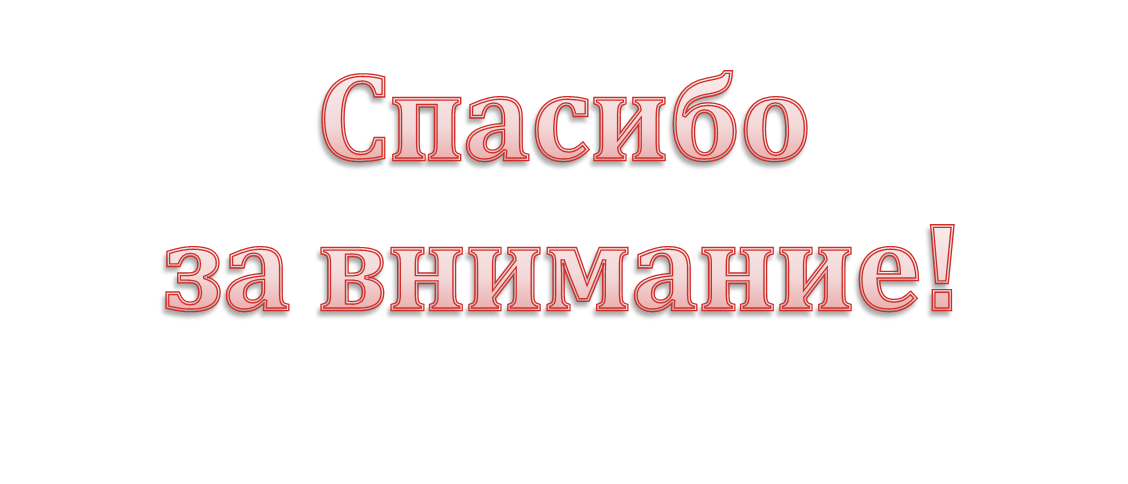